CCBHC Adult Screening and Assessment
Mark Disselkoen, MSSW, LCSW, LCADC
CASAT

April 18, 2019
Disclaimer
The views, opinions, and content expressed in this presentation do not necessarily reflect the views, opinions, or policies of the Center for Mental Health Services (CMHS), the Substance Abuse and Mental Health Services Administration (SAMHSA), or the U.S. Department of Health and Human Services (HHS).
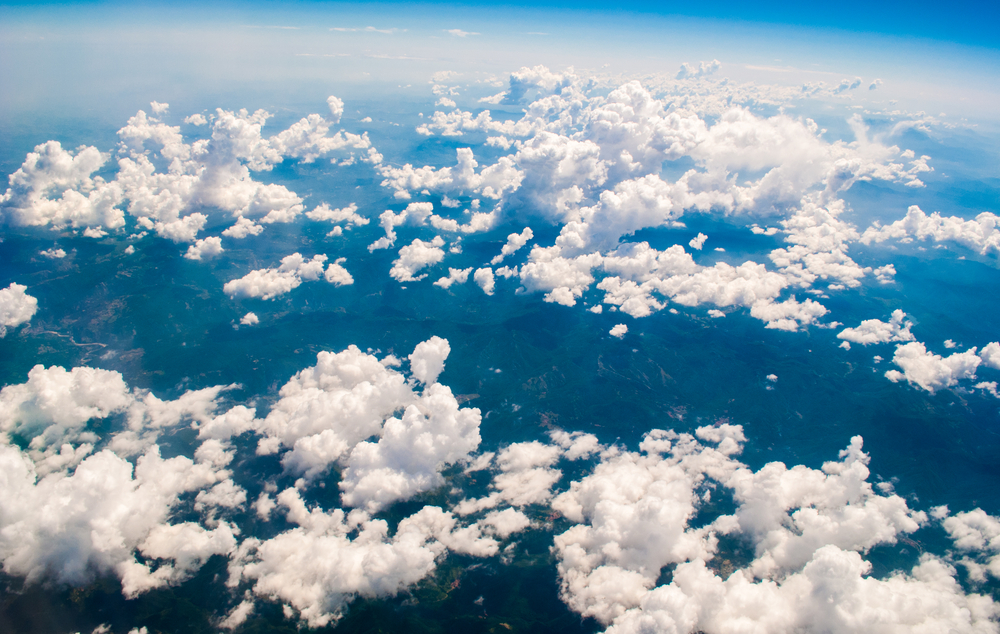 10,000 foot view
Topics Covered for this Training
Crisis Management Services 
Screening Tools for Substance Use and Psychiatric Issues 
Assessment Tools for Substance Use and Comprehensive Evaluation 
Integrated Treatment Plans
Risk Assessment & Screening
All new consumers requesting or being referred for behavioral health will, at the time of first contact, receive a preliminary screening and risk assessment to determine acuity of needs.
That screening may occur telephonically or in person.
Crisis Management Services
A note on training and requirements
Crisis Management Requirements: 
Comprehensive suicide assessments and interventions using the Collaborative Assessment and Management of Suicidality (CAMS) to identify and address immediate safety needs of the client will be used. 
In accordance with the requirements of program requirement 4, the CCBHC provides crisis management services that are available and accessible 24-hours a day and delivered within three hours.
[Speaker Notes: Training is Critical 

Crisis Management Requirements: 
Utilize the Collaborative Assessment & Management of Suicidality
Identify immediate safety needs 
CCBHC’s must provide mobile crisis services 24/7 within identified catchment areas 
Delivered within 3 hours 
Triage (Is legal 2000 warranted) 
Prioritize 
Monitor throughout the continuum of treatment]
Collaborative Management and Assessment of Suicidality
The framework fundamentally involves a participant’s engagement and cooperation in assessing and managing suicidal thoughts and behaviors and the therapist’s understanding of the patient’s suicidal thoughts, feelings, and behaviors. A multi-purpose clinical tool, called the Suicide Status Form (SSF), guides the patient’s assessment and treatment and is developed collaboratively between the patient and the practitioner throughout the course of therapy. The duration of the CAMS treatment varies, depending on the patient’s condition.
[Speaker Notes: More detail on the Collaborative Management and Assessment of Suicidality 
Engagement of the client related to managing suicidal thoughts and behaviors 
Therapist understanding of these thoughts, feelings and behaviors 
Utilization of the Suicide Status Form (SSF) 
Provides a collaborative relationship throughout the continuum of care 
Duration of CAMS is patient/client centered]
Crisis Management Services
Identifying and managing individuals who may be at-risk of or currently experiencing withdrawal is essential to mitigating risk and determining the level of care needed to safely manage the severity of withdrawal. Individuals will be assessed for signs and symptoms of withdrawal using the Clinical Institute Withdrawal Assessment of Alcohol Scale (CIWA/CIWA-Ar) and the Clinical Opiate Withdrawal Scale (COWS).
[Speaker Notes: Management of withdrawal Symptomology to determine if residential withdrawal management is necessary of if symptoms can be managed through ambulatory withdrawal management. 
Use the following tools 
Clinical Institute Withdrawal Assessment of Alcohol

Clinical Opiate Withdrawal (COWS)]
Crisis Management Services
If the screening identifies an emergency/crisis need, appropriate action is taken immediately, including any necessary subsequent outpatient follow-up.
If the screening identifies an urgent need, clinical services are provided and the initial evaluation completed within one business day of the time the request is made.
If the screening identifies routine needs, services will be provided and the initial evaluation completed within 10 business days.
[Speaker Notes: Emergency/Crisis 
Appropriate action taken immediately 
Including follow-up 

Urgent Need: 
Evaluation completed with one business day from time of request 

Routine Needs: 
Evaluation completed within 10 days]
Crisis Management Services
For those presenting with emergency or urgent needs, the initial evaluation may be conducted telephonically or by telehealth/telemedicine but an in-person evaluation is preferred. 
If the initial evaluation is conducted telephonically, once the emergency is resolved the consumer must be seen in person at the next subsequent encounter and the initial evaluation reviewed.
[Speaker Notes: If initial evaluation is telephonically, 
Those presenting with emergency or urgent needs, the initial evaluation may be conducted telephonically 
In person is preferred 
Person must be seen in person at next contact]
Screening Leads to Assessment
All new consumers will receive a more comprehensive person-centered and family-centered diagnostic and treatment planning evaluation to be completed within 60 calendar days of the first request for services. 
This requirement that the comprehensive evaluation be completed within 60 calendar days does not preclude either the initiation or completion of the comprehensive evaluation or the provision of treatment during the 60 day period.
[Speaker Notes: Comprehensive evaluation will be completed within 60 days.  

Of the first request of services]
Screening in Context
The preliminary screening will be followed by: 
(1) an initial evaluation, and 
(2) a comprehensive person-centered and family-centered diagnostic and treatment planning evaluation, with the components of each specified in program requirement, 4. 
Each evaluation builds upon what came before it.
[Speaker Notes: The path of the consumer: 
Screening for risk 
Screening for substance use, mental health and medical conditions 
Comprehensive Biopsychosocial Assessment 
Diagnosis 
ASAM/LOCUS 
Psychiatric evaluation if clinically indicated (Medication)
Case management needs 
Other needs as indicated and leads to a 
Integrated consumer centered treatment plan]
Types of Screening Tools
Screening, Assessment and Diagnostic Services will include a range of evidence based practices. 
The use of standardized screening tools is required by all CCBHCs. 
These standardized screening tools include developmentally appropriate measures to determine the existence of behavioral and symptom indicators that may signify the existence of a behavioral health need.
[Speaker Notes: Screening Tools: 
Standardized (Review in a minute) 
Tools are: 
Developmentally appropriate 
Determine existence of behavioral/symptom indicators 
Helps answer the question
Is there a possible substance use, mental health or medical need]
Types of Screening Tools
The Patient Health Questionnaire-9 (PHQ-9) and the DSM-5 Level 1 and 2 Cross-Cutting Symptom screens are also standardized screening tools that provide a wide variety of validated screenings as well and symptom severity ratings for on-going monitoring of symptoms during treatment and recovery. 
Standardized screenings assist clinical decision making to determine if an individual may meet criteria for a behavioral health issue and require additional diagnostic assessment.
[Speaker Notes: The PHQ-9 and DSM 5 Cross Cutting 1 and 2 Symptom screens are standardized tools that provide: 
Symptom severity ratings 
To help monitor across a continuum of treatment 
These screens help with 
Clinical decision making such as to determine threshold of clinical significance and need more diagnostic assessment.]
Additional Screening Tools
DAST Drug Abuse Screening Test 16 + Years 
CRAFFT Car, Relax, Alone, Forget, Friends, Trouble (Ages 14-21) 
AUDIT Alcohol Use Disorders Identification Test
Using Screening Measures to Make Informed Decisions
All individuals requiring further diagnostic assessment will be provided with standardized bio-psycho-social assessments to help guide the clinician, in collaboration with the individuals seeking services and their families, to make informed decisions on the treatment and recovery support options.
[Speaker Notes: If further assessment is needed and agreed upon by the patient/client and comprehensive biopsychosocial should follow. 

This process is in collaboration with the individual, family, significant others to encourage informed decision making.]
Assessment
The comprehensive person-centered and family-centered diagnostic and treatment planning evaluation is updated by the treatment team, in agreement with and endorsed by the consumer and in consultation with the primary care provider (if any), when changes in the consumer’s status, responses to treatment, or goal achievement have occurred.
[Speaker Notes: Assessment is updated and ongoing throughout the continuum of care: 
Person Centered 
Family Centered 
Diagnostic 
Informs the treatment planning process 
Endorsed by consumer 
Consultation with primary care]
Assessment
The assessment must be updated no less frequently than every 90 calendar days unless the state has established a standard that meets the expectation of quality care and that renders this time frame unworkable, or state, federal, or applicable accreditation standards are more stringent.
[Speaker Notes: Must be updated every 90 days, but per NAC 458 must be updated as clinical indicated utilizing ASAM or LOCUS.]
Assessment
The initial evaluation (including information gathered as part of the preliminary screening and risk assessment), as required in program requirement 2, includes, at a minimum:
(1) preliminary diagnoses; 
(2) the source of referral; 
(3) the reason for seeking care, as stated by the consumer or other individuals who are significantly involved; 
(4) identification of the consumer’s immediate clinical care needs related to the diagnosis for mental and substance use disorders;
[Speaker Notes: Diagnosis 
Source of referral 
Reason for seeking services 
ID immediate needs per diagnosis]
Assessment
The initial evaluation (including information gathered as part of the preliminary screening and risk assessment), as required in program requirement 2, includes, at a minimum:
(5) a list of current prescriptions and over-the-counter medications, as well as other substances the consumer may be taking; 
(6) an assessment of whether the consumer is a risk to self or to others, including suicide risk factors;
(7) an assessment of whether the consumer has other concerns for their safety; 
(8) assessment of need for medical care (with referral and follow-up as required); and 
(9) a determination of whether the person presently is or ever has been a member of the U.S. Armed Services.
[Speaker Notes: List of prescriptions and over the counter medications/supplements/herbal/drug allergies 
Substances taking 
Risk to self and others 
Other safety concerns (i.e. domestic violence) 
Medical care (referrals as appropriate) 
Member of arm forces?]
Assessment
Factors that should be considered related to the assessment include: 
(1) reasons for seeking services at the CCBHC, including information regarding onset of symptoms, severity of symptoms, and circumstances leading to the consumer’s presentation to the CCBHC; 
(2) a psychosocial evaluation including housing, vocational and educational status, family/caregiver and social support, legal issues, and insurance status; behavioral health history (including trauma history and previous therapeutic interventions and hospitalizations); 
(3) diagnostic assessment, including current mental status, mental health (including depression screening) and substance use disorders (including tobacco, alcohol, and other drugs);
[Speaker Notes: Other factors: 
Onset of symptoms 
Severity of symptoms 
Circumstances leading up to initiation
Psychosocial Evaluation 
Housing
Vocational 
Education 
Support 
Legal 
Insurance status 
Behavioral health history 
Previous interventions 
Diagnostic Assessment  
Mental status 
Mental health 
Substance use 
Medical needs]
Assessment
Factors that should be considered related to the assessment include: 
(4) assessment of imminent risk (including suicide risk, danger to self or others, urgent or critical medical conditions, other immediate risks including threats from another person);
(5) basic competency/cognitive impairment screening (including the consumer’s ability to understand and participate in their own care); 
(6) drug profile including the consumer’s prescriptions, over-the-counter medications, herbal remedies, and other treatments or substances that could affect drug therapy, as well as information on drug allergies;
[Speaker Notes: Other factors continued: 
Immediate risk 
Basic competency/cognitive impairment
Drug Profile
Prescriptions 
Over the counter 
Herbal remedies 
Other substances]
Assessment
Factors that should be considered related to the assessment include: 
(7) description of attitudes and behaviors, including cultural and environmental factors, that may affect the consumer’s treatment plan; 
(8) the consumer’s strengths, goals, and other factors to be considered in recovery planning; 
(9) pregnancy and parenting status;
[Speaker Notes: Attitudes/behaviors/cultural & environmental factors 
Strengths
Pregnancy/parenting status]
Assessment
Factors that should be considered related to the assessment include: 
(10) assessment of need for other services required by the statute (i.e., peer and family/caregiver support services, targeted case management, psychiatric rehabilitation services, LEP or linguistic services); 
(11) assessment of the social service needs of the consumer, with necessary referrals made to social services and, for pediatric consumers, to child welfare agencies as appropriate; and
[Speaker Notes: Additional Factors: 
Assessment of Need
Peers
Family/caregiver 
TCM 
Psych Rehab
Limited English Proficiency  or Linguistic services (LER)
Social Service Needs 
Pediatric consumers 
Child welfare, etc.]
AssessmentMonitoring of Key Health Indicators
Factors that should be considered related to the assessment include: 
(12) depending on whether the CCBHC directly provides primary care screening and monitoring of key health indicators and health risk pursuant to criteria 4.G, either: 
(a) an assessment of need for a physical exam or further evaluation by appropriate health care professionals, including the consumer’s primary care provider (with appropriate referral and follow-up), or 
(b) a basic physical assessment as required by criteria. 
All remaining necessary releases of information are obtained by this point.
[Speaker Notes: Key Health Indicators 
Primary care screening 
Physical exam or
Referral of client to primary care provider 


Remember releases]
Standardized Biopsychosocial Assessment Tools
ASI – Addiction Severity Index
The intensity of needs determination measures include the: 
Level of Care Utilization System (LOCUS) and 
The American Society of Addiction Medicine Criteria 3rd Edition
Addiction Severity Index (ASI)
Domains: The minimum 
Medical Status 
Employment/Support Status 
Alcohol/Drugs 
Legal Status 
Family/Social Status 
Psychiatric Status
Other Biopsychosocial Domains
Mental Status examination 
Strengths (Protective Factors) 
Risk Factors 
Spiritual/Religion 
Trauma 
Cultural Specific Questions
ASAM 6 Dimensional Assessment
D-1: Acute Intoxication and/or Withdrawal Potential 
D-2: Biomedical Conditions and Complications  
D-3: Emotional, Behavioral, or Cognitive Conditions and Complications 
D-4: Readiness to Change 
D-5: Relapse, Continued Use or Continued Problem Potential 
D-6: Recovery/Living Environment
Risk Rating System
0-4 Point Rating Scale, page 57
[Speaker Notes: The first 2 Editions of ASAM had a standard rating scale of Low, Moderate, and High for each dimension with an overall rating of Low, Moderate, or High.  

The 3rd Edition now has a 0-4 scale for each dimension and an overall rating of Low, Moderate, or High.  See the chart on Page 57 for what this looks like.  This scale comes along side the DSM 5 Substance Use Disorder Scale and provides a check and balance when reviewing both scales.  It provides some inter-rater reliability you might say. 

For example if the client meets 4 of the 11 criteria for a  moderate substance use disorder, but your ASAM scale is in the 1 range in each dimension and low overall, this really doesn’t match your DSM criteria.  

Remember, ASAM is not a mathematical equation, 2+2 may equal 4, but often 2+2 equals 5 or 3.  One dimension can change everything.  For example a client may have a risk rating of 1-2 on D1-5, but a 3 or 4 on D-6 environment due to domestic violence or someone in the house actively using.  In this case, the client may be appropriate for a Level 3 placement.   

Also, keep in mind that the Risk Rating definitions we are about to go over that are listed on page 57 are not detailed so remember to use the more detailed descriptions starting on Pg 74 for those more complicated situations as it can be helpful.]
Risk Rating System
0: Low risk
Non-issue or very low risk
No current risk and any chronic issues should be mostly stabilized
[Speaker Notes: A client that receives a 0 risk per a dimension and an overall rating of low, are probably not meeting criteria for treatment services or if they’ve been in treatment and they are appropriate for discharge from the program due to successful completion of their goals.  Also keep in mind that a client showing 0 risk and low rating may still be appropriate for Level 0.5 Early Intervention services depending on their circumstances.

With this said a client may have a 0 rating on Dimension 2, Biomedical, but ratings of 2 or more in other Dimensions.  Obviously this client is appropriate for treatment and not ready for discharge.  

Read slide]
Risk Rating System
1: Mild risk
Mildly difficult issue or present minor signs or symptoms
Existing chronic issues should be able to be resolved in a short period of time
[Speaker Notes: Risk ratings of 1-4 roughly follow the 4 ASAM Levels of care.  Dr. Mee-Lee I believe was siding on the side of safety and caution in the following risk rating descriptions.  Generally a client that scores in the 1 range across the board with an overall rating of low is most appropriate for Level 1.

Read the descriptions as stated after providing the above information.]
Risk Rating System
2: Moderate risk
Moderate difficulty in functioning
Even with moderate impairment, or somewhat persistent chronic issues, relevant skills, or support systems may be present
[Speaker Notes: Risk rating 2 generally coincides with Level 2.1 or 2.5 services.  Again, a rating of 3 in just 1 Dimension could change the recommendation to a higher level of care, as mentioned earlier.  

In the end you need to use sound clinical judgement understanding that human behavior is grey, not black and white, so you're not going to get that perfect rating score that says the client needs exactly this or that.  

Read slide descriptions.]
Risk Rating System
3: Serious risk
A serious issue or difficulty coping within a given Dimension
A client presenting at this risk level may be considered in or near “imminent danger”
[Speaker Notes: Risk Rating 3 generally is congruent with Level 3.1, 3.5 or 3.7.  This is where I think the description may overstate the need for higher levels of service.  When you hear  terms serious or near imminent danger, you start to think Level 3.7 or Level 4.  This may not be practical as the Block Grant and Medicaid may not pay for Levels 3.7 and 4 because these levels of service are inpatient.   However in Vermont the agencies implement extra supports within Level 3.5 so placing a client within this residential service may be very appropriate.

Remember the Pirate Code, The Code is more what you'd call guidelines than actual rules.

Read descriptions.]
Risk Rating System
4: Utmost risk
Issues of utmost severity
Client has critical impairments in coping and functioning, with signs and symptoms, indicating an “imminent danger” concern
[Speaker Notes: Risk rating 4, per the definition is congruent with an inpatient psychiatric hospital.  If a client rates a 4 in one or two dimensions, that doesn’t necessarily mean the client needs Level 4, the client could be sufficiently treated in Level 3.7 or possibly even a 3.5.  Again, use your clinical expertise and staff with your supervisor and other colleagues.   Side with safety though.  Think client’s best interest always.  Again here within Vermont’s system a Level 3.5 may be a suitable option depending on the additional supports an agency has implemented and the specific needs of the client.

Level 4 would normally be a for-profit psych hospital or the state hospital.  

Remember, block grant probably isn’t going pay for this.]
ASAM Continued Service Criteria
Client is making progress, but hasn’t achieved goals yet so continuing at the present level of care is indicated.
Client is not making progress towards goals, but has the capacity to resolve problems.  Client is actively working toward goal so continuing at the present level of care is indicated.
New problems have been identified that are appropriately treated at this level of care so continued service is indicated.
[Speaker Notes: Go through each of the criteria.  
Depending on your Agency you can either plan to address this in the Progress Notes, Treatment Plan Review document or in a specific ASAM Form.  We do not want to get caught up in ‘where’ you document the CS / Transfer Criteria, we want you to focus on the content.

First Bullet:  The idea here is that goals are developed for the level of care the client is currently in.  We’re looking for substantial completion of goals with sustained attainment.   If the client is making progress, but has not accomplished stated goals, the client should remain in the current level of care.  It is important to make sure goals are realistic and time limited for this process to be effective for the client.  

Second  Bullet.  The focus of the second bullet is to determine if the client has the capacity (coping skills if you like) to make progress in current level of care.  We’re looking to determine that the client is not decompensating  to the point the current level of care (dosage of intensity) is not enough for them to be successful.  The engagement and energy is appropriate for the level of care they’re in.  

Third Bullet.  Here we’re monitoring how effective the client is dealing with new problems that always come up in treatment, such as a divorce, loss of job, a traffic accident on the way to group etc..  There may be an existing problem that has gotten work while in treatment.  There may have been relationship conflict when the client entered treatment but it’s gotten worse because the client is doing better, but the family is not dealing with their own issues.  Also, the client may have a level  of craving coming in to treatment, but now those cravings have intensified.  The question here is, does the current level of care address effectively these new problems or intensification?]
ASAM Discharge/Transfer Criteria
Client has achieved treatment plan goals, resolving problems that justified admission so transferring client to a less restrictive level of care is indicated.
Client has been unable to resolve problems that justified admission despite amendments to the treatment plan.  Treatment at another level of care is therefore indicated: this may be higher or lower.
Client demonstrated lack of capacity to resolve problems due to diagnostic or COD issues. Treatment at another level of care is therefore indicated.
Client’s problems have intensified or has new problems that can only be treated at a higher level of care.
[Speaker Notes: Go through each of the criteria.  The idea here is to discuss when a client needs more intense services, thus needing a higher level of care or the client has successfully completed their goals and have shown consistent stability at the current level of care thus a  lower level of care is merited.]
Comprehensive Evaluation
Completed by an appropriately licensed clinician such as an LCSW. 
Additional biopsychosocial questions related to mental health status, symptomology and impact of functioning
Determine threshold of significance 
Detailed psychiatric evaluation with collaborative DSM 5 diagnosis
[Speaker Notes: Appropriately licensed clinician practicing within their scope of work 
Additional questions related to mental status and functioning 
Threshold of significance (Normal expression verses maladaptive or pathological expression. 
DSM 5 diagnosis 
Documented criteria with specific client centered examples for each criteria met, i.e. Depression, Sleep disturbance as evidence by the client averaging 2-3 hours a sleep a night for the last 30 days.]
Standardized Biopsychosocial Assessment Tools
Functional impairment measurement using the World Health Organization Disability Assessment Scale Version 2 (WHODAS 2.0) will provide the client’s treatment team with valuable information they can use to determine eligibility for additional supports, such as Long-term Services and Supports (LTSS) and address the degree to which an individuals’ level of impairment may impact treatment and recovery outcomes.
[Speaker Notes: The WHODAS 2.0 is helpful in determining the clients ability to function  in their environment.  It extremely helpful in developing an integrated treatment plan with the client.  The WHODAS covers the following areas and focuses on the last 30 days related to each area. 
Understanding and communicating 
Getting around 
Self-care 
Getting along with people 
Life activities 
Because of your health condition, in the past 30 days, how much difficulty did you have in: 
Participation in society]
Standardized Biopsychosocial Assessment Tools
DSM 5 Diagnosis (Differential Diagnosis) 
Provisional Diagnosis 
Rule Out 
Differential Diagnosis 
The ability to diagnosis a full range of substance use and/or other psychiatric disorders
[Speaker Notes: Differential Diagnosis]
DSM 5 Substance Use Disorder Criterion 1-4:  Impulse Control
Individual may take the substances in larger amounts or over a longer period than was originally intended
Individual may express a persistent desire to cut down or regulate substance use and may report multiple unsuccessful efforts to decrease or discontinue use 
All daily activities revolve around the substance
Craving for the substance is present
[Speaker Notes: Taken in larger amounts over a longer than period of time. You said you were going to the bar and have 2 drinks, but once you got there the 2 drinks turned into 6 drinks.  
Persistent desire to cut down or regulate.  You have a self awareness that you have a problem and it is bothering you emotionally so you desire to cut down or regulate your use. 
Daily activities revolve around use.  You make sure you have plenty of alcohol available at the house, on vacation etc..  You know where the best liquor story is and you make sure it’s on your route home.  You make sure your pot is ready to go before you go to bed, so when you wake you can smoke it immediately.  You will go out of the way to purchase the substances even though it makes you late to work or takes away from work you need to accomplish like mowing the lawn.
Craving is persistence.  You have persistence desire to use, you think about is constantly, you day dream about how good it is going to make you feel when you take it.]
Criterion 5-7:  Social Impairment
Recurrent substance use may result in failure to meet major role obligations at work, school, or home
May continue to use despite persistent or recurrent social or interpersonal problems
Important social, occupational and recreational activities may be given up or reduced because of use
[Speaker Notes: 5. Failure to meet major role obligations.  You show up late to work because of a hangover the night before.  You forget to pick up the kids after school because you’re high and lost track of time.  You go to the bar for 2 hours after work 3 days a week which results in a divorce due to marital discord.  
6. Continued use despite interpersonal and social problems.  You get angry when you drink which results in verbal and/or physical fights.  You have conflicts with people at work related to work performance due to your substance use.  The drug has become you focal point and if anyone tries to mess with this, conflict ensues.  
7. Social, occupational and recreational activities are impacted.  Your social circle becomes smaller and smaller, you drink alone, you don’t golf as much you don’t play on the softball team, you stop exercising etc..]
Criterion 8-9:  Risky Use
Recurrent substance use in situations in which it could be physical hazardous
Continued use despite knowledge of having a persistent or recurrent physical and psychological problems
[Speaker Notes: 8. Use in hazardous situations.  You operate machinery while high such as an automobile, chain saw, fork lift.  You fall off ladder trimming a tree while intoxicated.  You drive your boat up on the beach.  You hit a jet skier at the lake because you’re impaired. 
9. Known physical and psychological problems due to substance use.   You have a compromised liver or kidney, you have heart disease and the use of meth is putting further strain on your cardiovascular condition.  You have symptoms of depression and self medicate with alcohol which is a depressant that intensifies the depression and may lead to suicidal thoughts.]
Criterion 10-11:  Pharmacological
Tolerance
Withdrawal

Note: There is still separate diagnoses for Withdrawal and Intoxication similar to the DSM IV-TR
[Speaker Notes: Tolerance: You need more of a substance to get high and to stave off withdrawal.  

Withdrawal:  If you cut down or eliminate a substance you experience uncomfortable emotional and physical symptoms.]
Severity Rating
In Relationship to Criterion Stated In Previous Slides 
Mild: 2-3 Symptoms
Moderate: 4-5 Symptoms
Severe: 6 or more Symptoms
Substance-Induced Disorders (TIP 42)
Substance-Induced Disorders cause a variety of symptoms that are characteristic of other mental disorders:  Substances with related mental disorder symptoms include: 						
Alcohol: Psychotic, Mood, Anxiety, Sexual Dysfunction and Sleep 
Amphetamines:  Psychotic, Mood, Anxiety, Sexual, Sleep 
Caffeine: Anxiety, Sleep 
Cannabis: Psychotic, Mood, Anxiety, Sexual, Sleep 
Cocaine: Psychotic, Mood, Anxiety, Sexual, Sleep 
Hallucinogens: Psychotic, Mood, Anxiety, 
Opioids: Psychotic, Mood, Sexual, Sleep 
Sedatives:  Psychotic, Mood, Anxiety, Sexual, Sleep
Integrated Treatment Plan
Substance Use Related Goals, Action Steps, Interventions 
Mental Health Diagnosis Related Goals, Action Steps, Interventions 
Medical Related Diagnosis Related Goals, Action Steps, Interventions 
Case Management Related Goals, Action Steps, Interventions
[Speaker Notes: When writing treatment plan goals, start with DSM 5 Criteria.  For example.

Depression: Sleep Disturbance.  Client will increase the number of hours of sleep each night from 3 to 6 within the next 30 days.  

Opioid Use Disorder.  Client will join and participate in an recovery oriented softball league by April 30, 2019. 

Alcohol Use: The client will not drink alcohol for the next 2 weeks.]
References
Diagnostic and Statistical Manual of Mental Disorders, Fifth Addition, American Psychiatric Association, 2013.
The ASAM Criteria, Treatment Criteria for Addictive, Substance-Related, and Co-Occurring Conditions, Third Edition, 2013.
Substance Abuse Treatment for Persons with Co-Occurring Disorders TIP 42
Questions?
Thank you for participating!